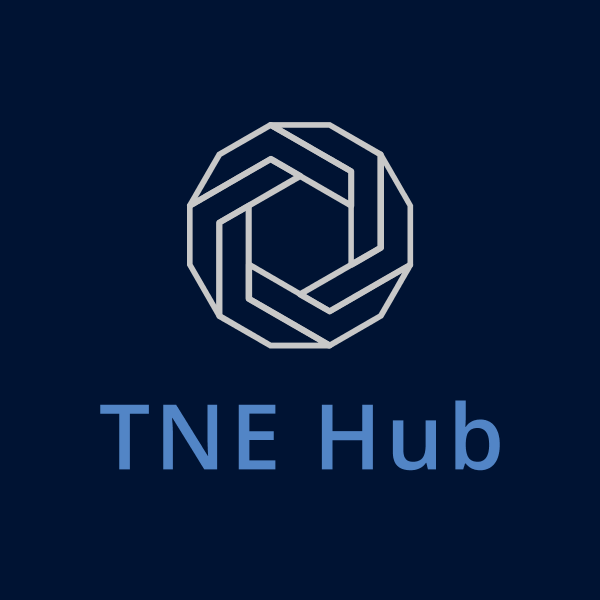 Transnational Education
Market Developments & Key Research Findings
Dr Vangelis Tsiligiris - PhD, FCMI, FHEA
Market developments
Slow down in the growth of major host markets (e.g. Malaysia, Singapore)
Emerging host markets in Europe (i.e. Romania, Bulgaria, Malta)
Faster growth in online provision 
Expectation for convergence of offshore and home provision
Continuous shift towards more equitable partnerships
Add a footer
2
Long-term view of market growth
Analysis of HESA TNE data. Countries with more than 2,000 TNE students included
Add a footer
3
Key barriers to developing partnerships
Macro Factors
National legislation (e.g. China)
Local recognition of TNE qualifications 
Greece: TNE bachelor degrees recognised as 3rd class, irrespective of actual classification
Macro Factors
Institutional Factors
Student Factors
Add a footer
4
Key barriers to developing partnerships
Institutional Factors
Home
Unclear internationalisation strategy 
Short-term approach 
Insufficient staff engagement 
Host
Insufficient capacity 
Conflicting motives
Macro Factors
Institutional Factors
Student Factors
Add a footer
5
Key barriers to developing partnerships
Macro Factors
Student Factors 
Unrealistic expectations
Language barrier
Prior educational experience that affects preferred learning style
Institutional Factors
Student Factors
Add a footer
6
Thank You.
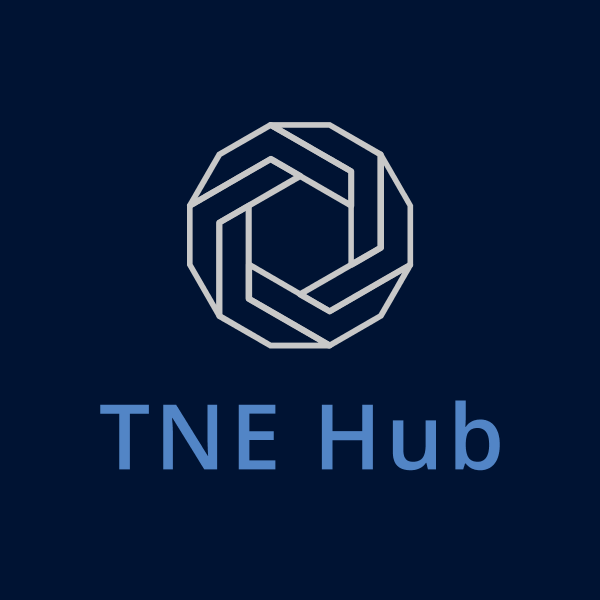 Vangelis Tsiligiris
info@tnehub.org
www.TNEHUB.org